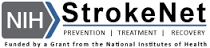 Coordinator Webinar and Round Table Discussion
April 25th, 2018
Coordinator CallAnnouncements and Reminders
Next Coordinator Webinar :

Next Coordinator Call May 30th, 2018.
Preethy Feit and Cheryl Grant to host survey results
Today’s Roundtable Hosts: Kinga Aitken, Heena Olalde and Devin Qualls.
 To join Coordinator Webinars: https://nihstrokenet.adobeconnect.com/coordinator/ Please enter as a guest, then add your first and last name or email address. For Audio: Dial-In Number: (877) 621-0220 Passcode 434578.
    
Upcoming StrokeNet Meetings:                  
Plan Ahead:  Montreal World Stroke Conference,  October 16th, 2018.
NCC will reimburse for one night stay at $250.
Project UpdatesTELE-REHAB
Closed to Enrollment:
Study Updates:
    
 Study Project Managers:  Lucy Dodakian, MA, OTR/L
				  Judith Spilker, RN, BSN

 Study Investigator:	  Steve Cramer, MD

Data Manager:                   Kavita Patel
Project Updatesi-DEF
Closed to Enrollment:
Study Updates:
    
 Study Project Manager:  Jessica Griffin
     
 Study Investigator:  Magdy Selim, MD
Project Updates DEFUSE 3
Closed to Enrollment:
Study Updates:
    
 Study Project Manager:  Stephanie Kemp, BS
	Janice Carrozzella, MSN, CNP, RT(R), CCRA 
     
 Study Investigator:  Greg Albers, MD
 Data Manager:  Jessica Griffin
Project UpdatesCREST 2
Study Updates:
    
Study Project Manager:  Mary Longbottom, CCRP, CREST     Director for Data Quality 
     
 Study Investigator:  Tom Brott, MD
Project UpdatesARCADIA
Study Updates:
    
 Study Project Manager:  Irene Ewing, RN, BSN
     
 Study Investigator:  Hooman Kamel, MD; 
			   Mitch Elkind, MD
Data Manager:   Faria Khattak and Holly Pierce
ARCADIA Update
95 completed trial agreements
78 CIRB submissions
55 CIRB approvals
39 readiness calls completed
34 sites released to enroll
ARCADIA Current Enrollment
34 patients consented
13 eligible for randomization 
10 randomized
Enrolling sites
Enrolling sites
ARCADIA consent modification
Minor are changes required to both the main and pregnant partner consent for ARCADIA
Main consent 
2 follow-up phone calls were missing and typographical errors were corrected
Pregnant Partner consent
Certificate of Confidentiality language added 
Minor revision to the confidentiality section for consistency with the language in the main consent
Minor changes to keep terminology consistent throughout the document
Process for Change to the informed consent
The CIRB will administratively make the changes to the documents for the sites whose initial review is currently in process, so when they are approved they will have the changes incorporated in their approved documents. 
For sites that have not yet submitted full packets to the CIRB (and for replacement sites), we will provide the new template and work with them to get the changes incorporated in their initial approval. 
For the sites already approved we will administratively make the changes and submit the amendments for them and provide them new approved documents as quickly as possible over the coming weeks.
Steps for start-up
CIRB submission and approval
Local IRB acknowledgement 
Confirmation of pharmacy documentation/ licenses/shipping address
Shipment of study drug and lab kits (shipping address) 
Scheduling of readiness call
Confirmation of all documentation posted in webDCU
Released to enroll
Project UpdatesSleep Smart / MOST
Most:
 Project Manager: Teresa Murrell-Bohn
                                 Iris Deeds 

Sleep Smart: 
Project Manager: Kayla Gosselin
Project UpdatesRecognized NIH Trials
That remain open to enrollments:


Study Updates:
    
SHINE
Project Manager: Heather Haughey
NCC/NINDS Updates
(Forum for CC to communicate to coordinators information on reminders, common questions/issues, changes, suggestions, best practices, upcoming meetings, and for coordinators to ask questions):
NCC Staff Members:
Joe Broderick, PI			
Jamey Frasure, Co-Director	Judith Spilker, Co-Director	
Sue Roll, CIRB Liaison		Keeley Hendrix, CIRB
Diane Sparks, Contracts	Jeanne Sester, Training Coordinator
Mary Ann Harty, Finances	Rose Beckmann, Administration
Joanna Vivalda, NINDS            Scott Janis, NINDS
Data Management Center Updates
(Forum for MUSC to communicate to coordinators information on reminders, common mistakes, changes, suggestions, best practices and for coordinators to ask questions):

WebDCU/MUSC Team: 
Yuko Palesch, PI			Wenle Zhao, PI
Catherine Dillon, Operations Mgr.	Jessica Griffin, Project Mgr.
CIRB Updates
CIRB Team Members:  

Sue Roll, CIRB Liaison
Keeley Hendrix CIRB Coordinator
Jo Ann Behrle CIRB HPA
Roundtable Discussion
Today’s Roundtable Discussion:

Discussion:  ARCADIA Study Roll Out
(PM and Satellite Experiences)

 Today’s Host:

Devin Qualls –   Massachusetts General Hospital
Heena Olalde – University of Iowa
Kinga Aitken -   University of Utah
University of Utah RCC22
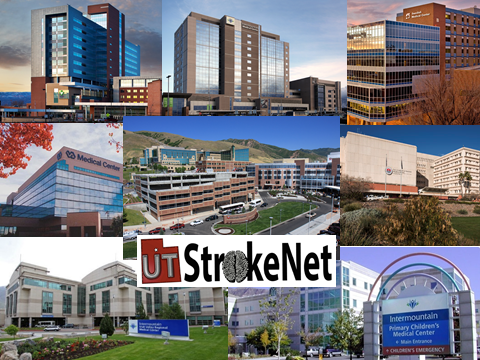 CCR
Kinga Aitken, MPH CCRP
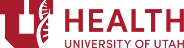 Success story
Background:
1 satellite with 3 CPS sites under the same corporation
different level of experience and comfort re. clinical trials
ARCDIA- first StrokeNet trial at the CPS
Meeting with local IRB to understand institutional requirements
Hands on help from RCC Manager
Met with local PI to explain regulatory process involving cIRB
Had conference call with the coordinator explaining regulatory process, webDCU and required documents
Helped with the regulatory submission
Set up a site visit with institutional compliance officer
Educational activity on regulatory requirements as well as institutional compliance
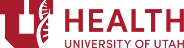 Education and helpful tools
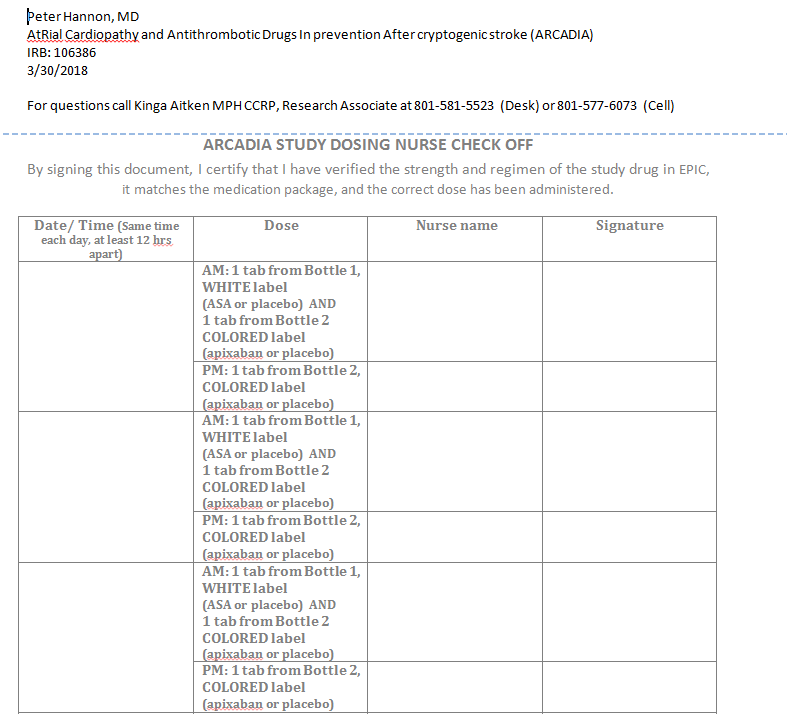 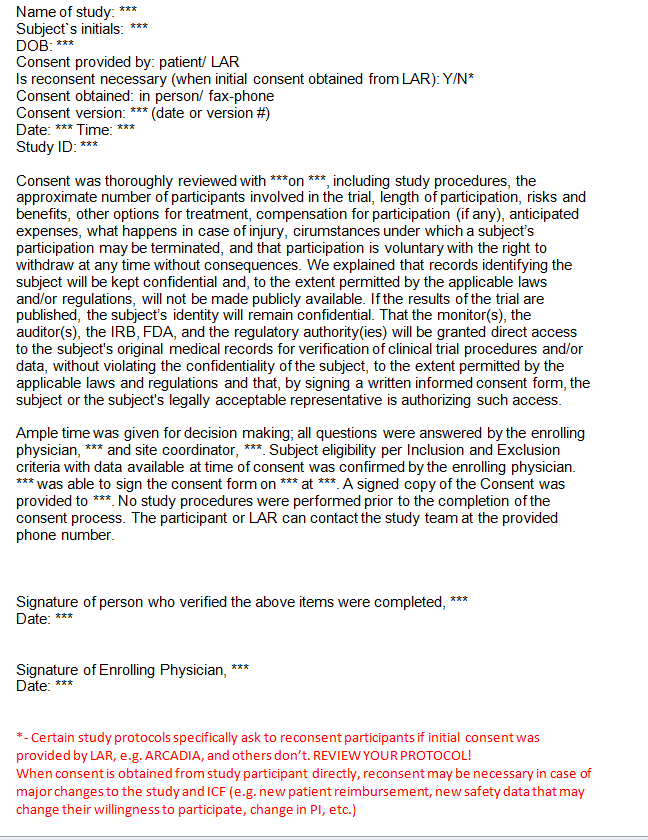 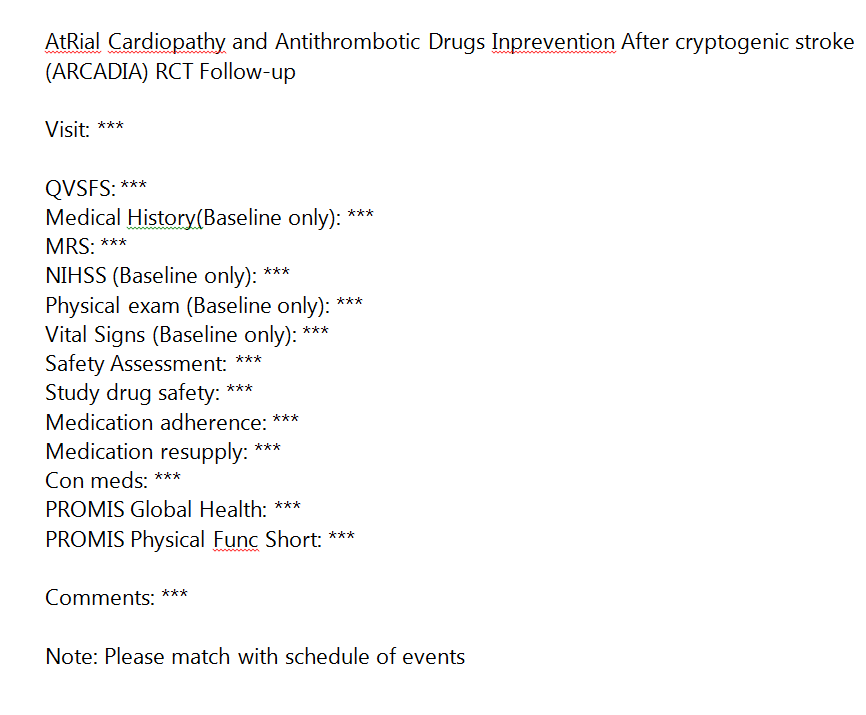 Regulatory binder to help with organization
Consenting and statement of consent process
Visit templates
Nursing checklist
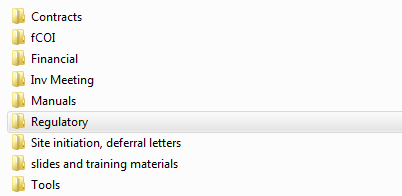 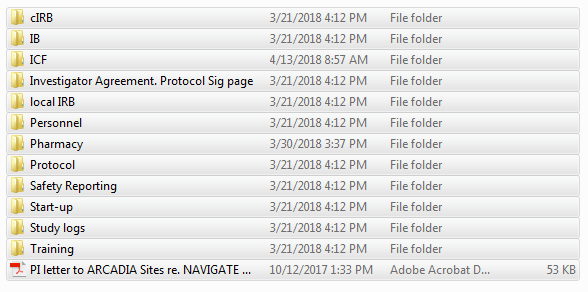 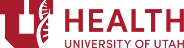 Education and helpful tools
DOA
Scheduling/ billing and invoicing 
Documentation
Screening
Notes on AE/SAE and deviation reporting
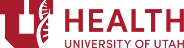 University of Iowa RCC (UIRCC)
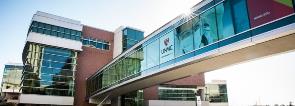 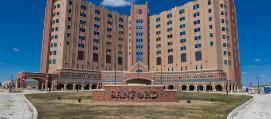 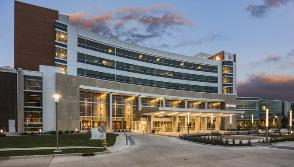 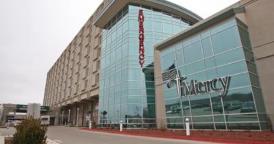 Heena Olalde, RN, MSN
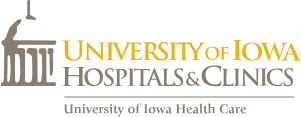 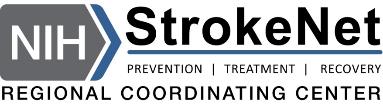 UIRCC ARCADIA Sites
6 sites originally selected to be in ARCADIA
University of Iowa Hospitals and Clinics, Iowa City, IA
Genesis Medical Center, Davenport, IA
Mercy Medical Center, Des Monies, IA
Unity Point Health - Iowa Methodist Medical Center, Des Moines, IA
University of Nebraska Medical Center, Omaha, NE
Sanford Medical Center, Fargo, ND

1 site (UPH – IMMC) declined participation once contracts were sent to site.
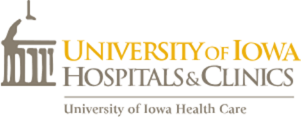 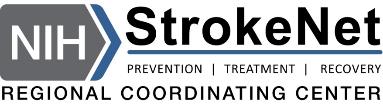 UIRCC ARCADIA Sites
3 site activated for enrollment
University of Iowa Hospitals and Clinics, Iowa City, IA
University of Nebraska Medical Center, Omaha, NE
Genesis Medical Center, Davenport, IA


2 sites (Cohort 3) working on IRB review and approval
Sanford Medical Center, Fargo, ND
Mercy Medical Center, Des Monies, IA
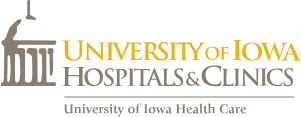 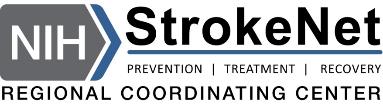 Guidance to sites for start-up
All UIRCC satellite sites selected for ARCADIA are new to WebDCU and StrokeNet

Provide step by step guide of what to do

Touch base weekly on progress at site

Discussions with local staff (e.g. pharmacy, IRB) to provide education on process with study
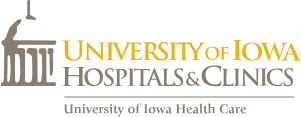 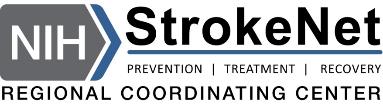 Troubleshoot issues with sites
Examples of issues 
Budget not acceptable for satellite hospital

Regulations regarding state board of pharmacy
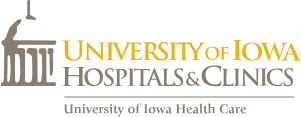 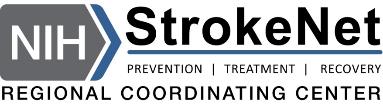 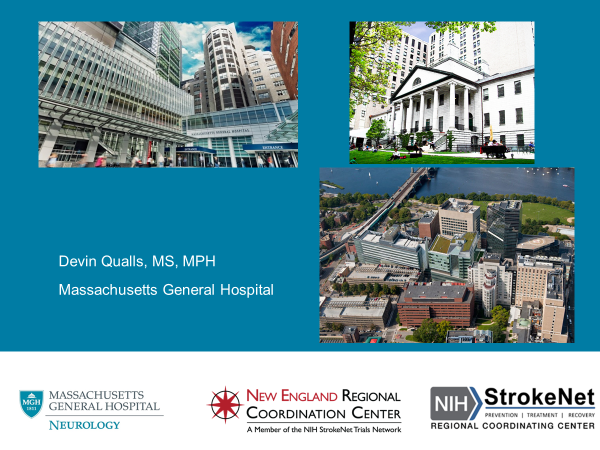 MGH Page
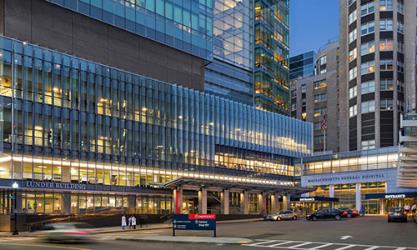 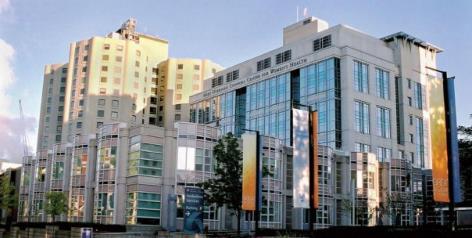 Devin Qualls, MS, MPH
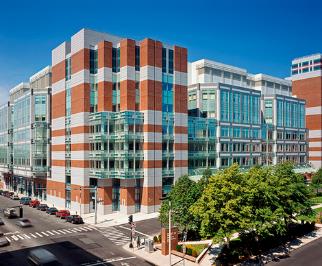 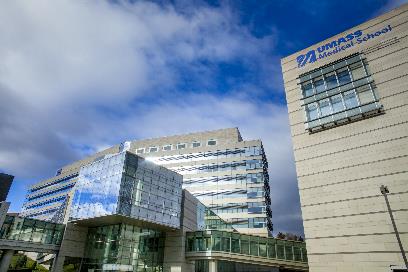 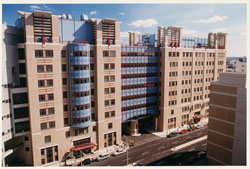 Devin Qualls, MS, MPH
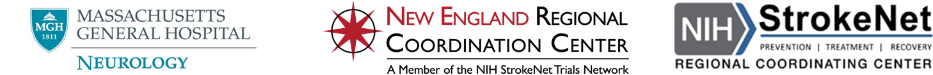 NERCC Start-Up
5 Sites Selected in RCC
1 in cohort 1
1 in cohort 2 (home site)
1 in cohort 3
2 in cohort 4


All sites but one had been involved previously with StrokeNet Trials (iDEF, CREST-2, DEFUSE 3)

Not all sites had used StrokeNet cIRB
iDEF & CREST-2 activated through local IRBs
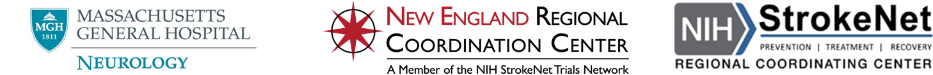 [Speaker Notes: Spread of the cohorts caused communication between sites to be difficult, emails had to be tailored to the step each site was in.
Two sites utilized the same local IRB, had previously submitted in tandem, but could not since they were not in the same cohort]
Early Issues
Communication
Sites were at differently levels of start-up, so ‘blast’ communications were not effective
Cross talk between sites added to confusion

New Staff/Staff Turn-over
New CRCS & PIs
New admins in local IRBs & Contracts Offices
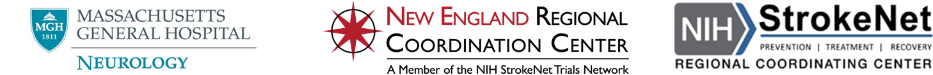 [Speaker Notes: Communication – problem with having sites in close proximity with PIs who are all professionally connected.

Even though the sites had all been involved with StrokeNet trials, new PIs were not familiar with process.  CRCs did not have access to their predecesors documents.

New personnel in local IRBs added to confusion, multiple sites had new contracts officers or staff turn-over after contracts were submitted.]
Early Issues
Local IRBs
Some IRBs required almost a full review locally before approving documents
Some IRBs want no involvement at all, including guidance on local policies or standards.
Some IRBs were not aware of reliance agreements already in place

Staff Training
New staff did not have local access to IATA trainings
No local protocols on what roles could be delegated to CRCs
No experience drafting HIPAA waivers, and ICF templates
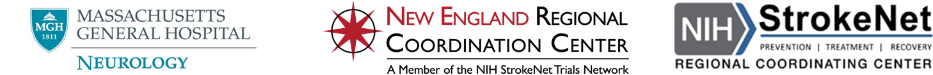 Solutions
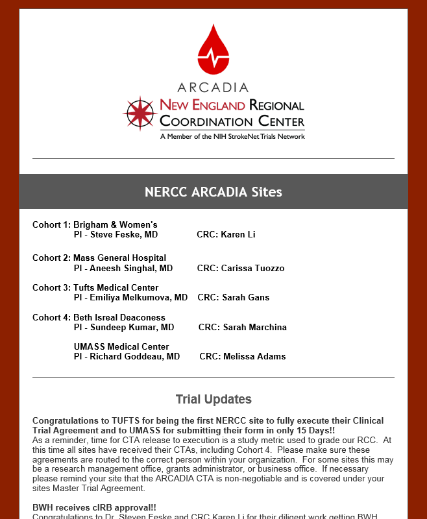 Communication
Quarterly ARCADIA newsletter
Quarterly ARCADIA break-outs during RCC CRC calls
Weekly status updates between RCC & Sites
Get your PIs involved!!
“How to” calls with site CRCs
How to identify potential patients
How to ship blood
How to approach patient’s families
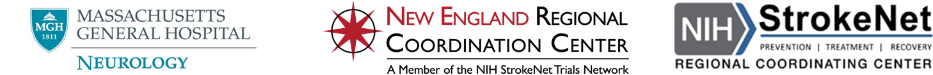 [Speaker Notes: Staff turn-over, there isn’t much we could do about it.  Use your PIs to get involved when you have an outside department being non-responsive.  Have at least one person in your study team who can reach out to department chairs as needed.]
Solutions
Contracts
Remind local contact this a non-negotiable contract
Ask for timeline from reviewer
Have PI maintain frequent contact with assigned reviewer as timeline approaches and if contract is not signed after deadline

Local IRBs
Speak to your local IRB as soon as your site is selected
Remind them your site has a reliance agreement in place
Start drafting local documents and collecting study staff signatures
Outline what ancillary reviews will be required
Complete all local documentation requested
Provide ‘marked’ and ‘clean’ versions of all documents
If local IRB fully cedes review, created NTF
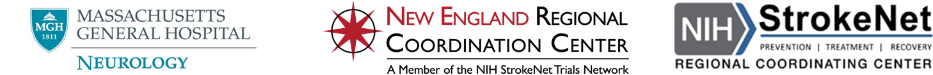 [Speaker Notes: Since a cede review may not be assigned a review date like a full board review, make sure to keep in communication with them.  Make sure they create protocol in electronic systems for billing – MCA review]
Solutions
Staff Training
Make sure all site staff is aware of the WebDCU campus for NIHSS, mRS, and protocol specific trainings.
Provide each site with sample materials for CIRB submission
Template language for HIPAA waiver, review ICFs for site coordinators prior to submission
Create enrollment documents
Enrollment Checklists
Informed Consent Checklists
Excel files to pre-calculate study visit dates
Conduct on-site visits for new sites and do enrollment walk through
Review regulatory binder with CRC and make sure study supplies are easily accessible and stored appropriately.
Meet with PI to confirm they are on the same page with their CRC
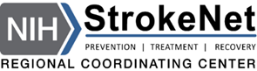 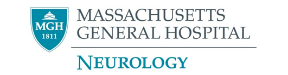 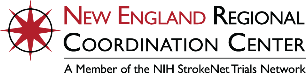 [Speaker Notes: Review items with CRCs based on site protocols, can the CRC draw blood, can the CRC consent patients, is the CRC trained to centrifuge samples, what timeline will the site preferentially enroll in (during in-patient stay, at first outpatient visit, ad hoc by calling potential subjects?).

Meeting with the study PI is especially important if the study PI is not your Satellite site PI.]
Thank you!
Questions
General Informationand Reminders
PM and Site Survey’s (results needed for next months call).


Presenters for upcoming Meetings/Coordinators Calls.
RCC manager who would like to share insights. 

No Montreal Managers Breakout Session.
Per Joanna Vivalda, RCCs will need to submit a Final-RPPR no later than 120 calendar days from the period of performance end date (7/31/2018).  Earlier in the window is preferred for centers that will receive an award as an RCC for the 2nd cycle of NIH StrokeNet.